Archives Portal Europe: 
Towards the Google of Archives
IAKH – University of Oslo, 16 May 2023
WHAT IS ARCHIVES PORTAL EUROPE
www.archivesportaleurope.net
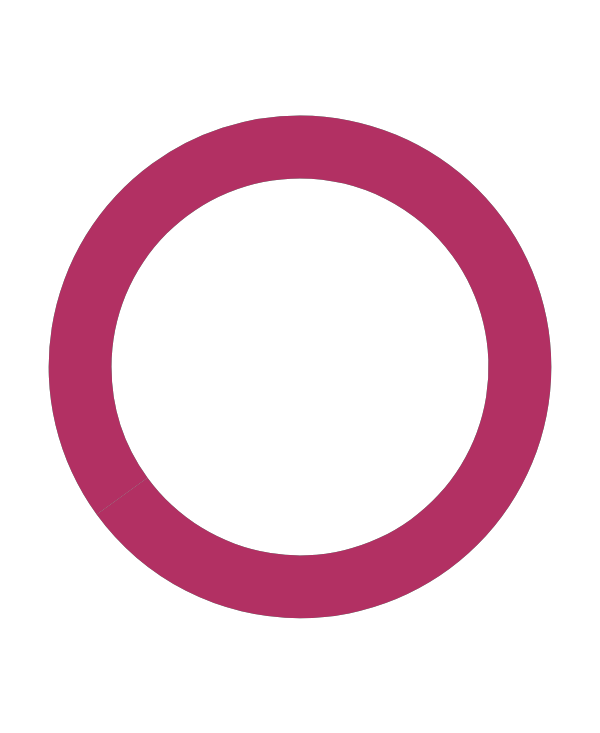 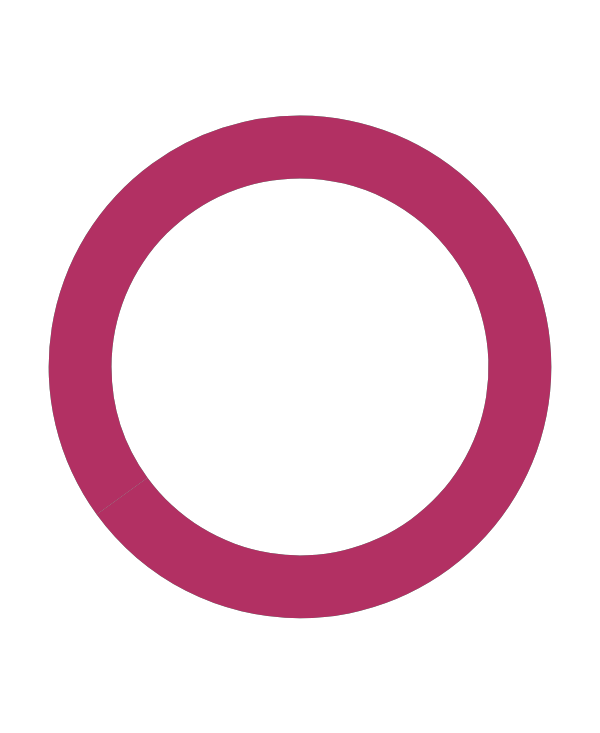 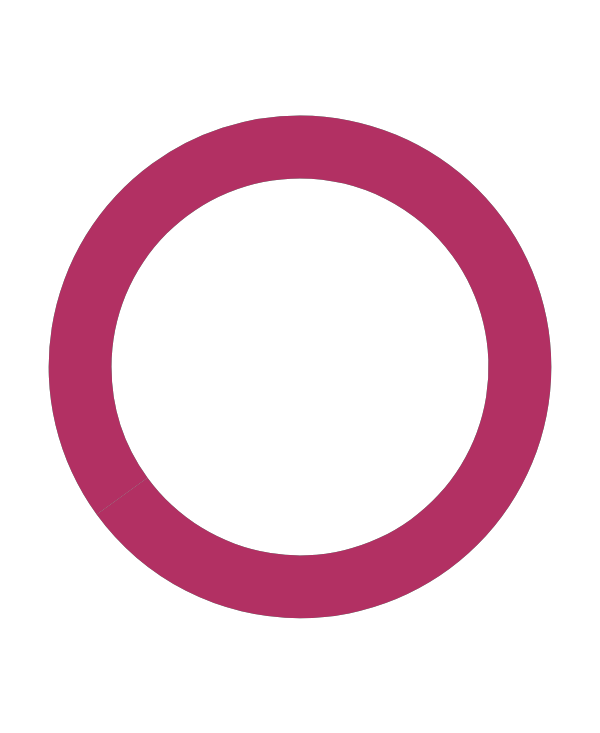 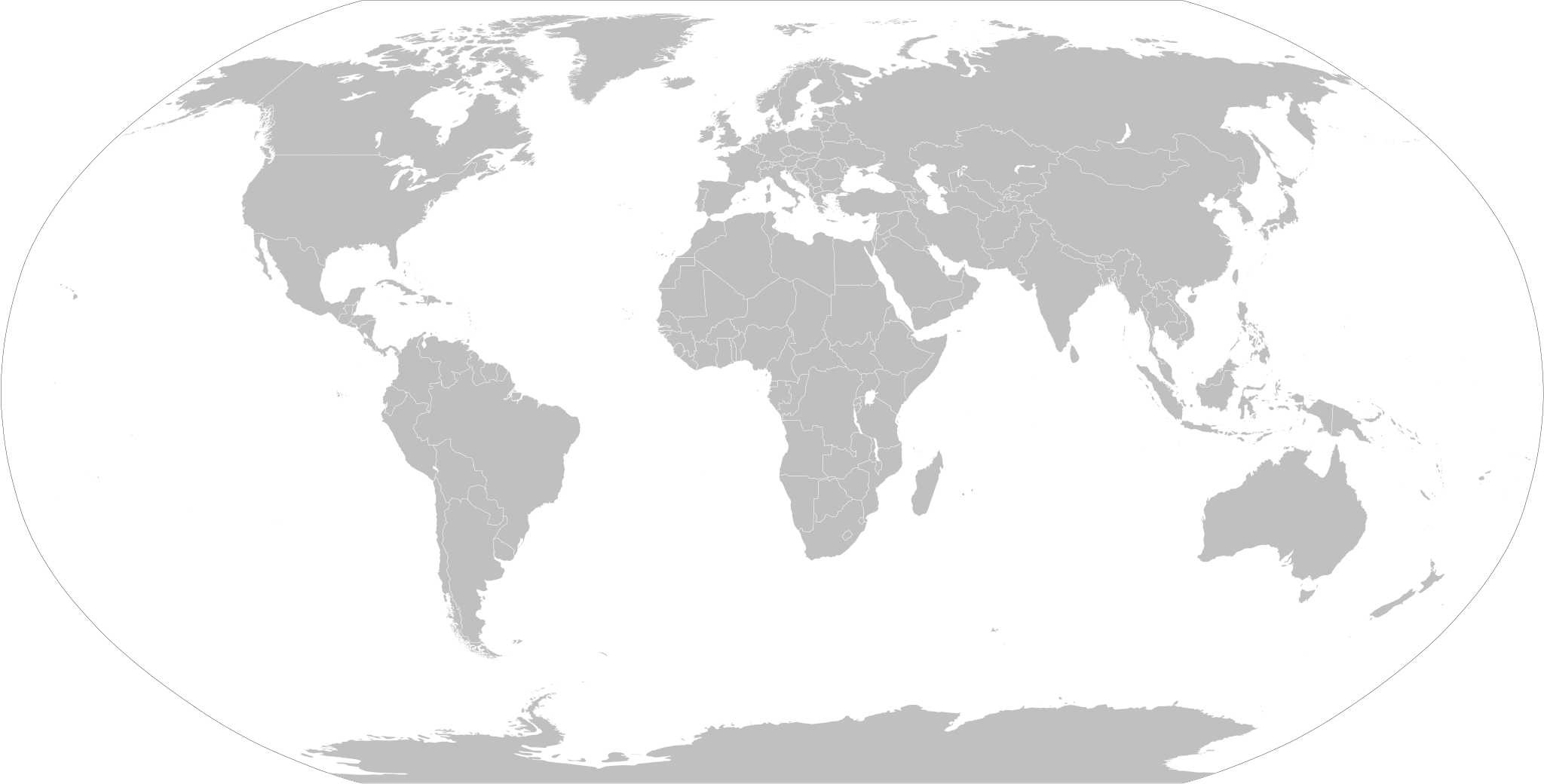 36
660k+
7,100+
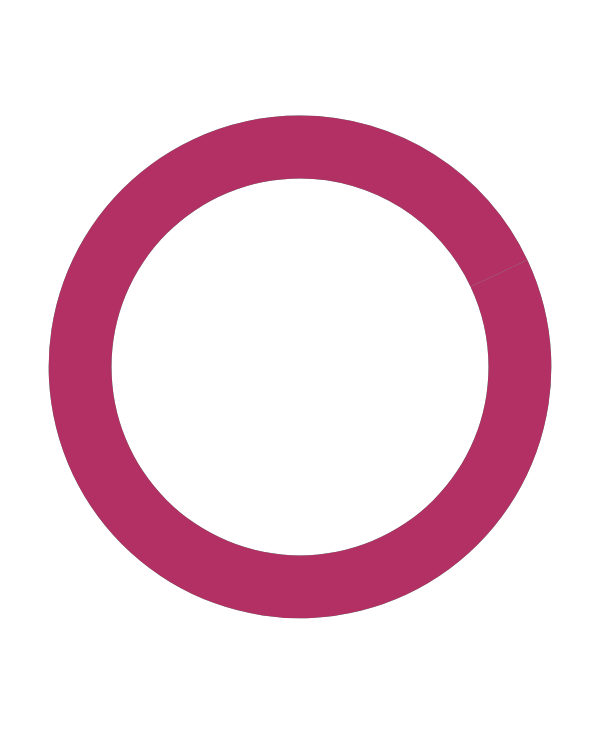 Languages
24+
All EU + Georgian, Hebrew, Icelandic, Turkish
Alphabets
Collections
Countries
Institutions
Overseas territories
ქართველი, Ελληνικά, български, עִברִית
1,100+ active Content Providers
The largest online
archival portal in the world
Types of institutions
National archives
City & Regional
Private & corporate
Museum
Parishes
Universities

etc….
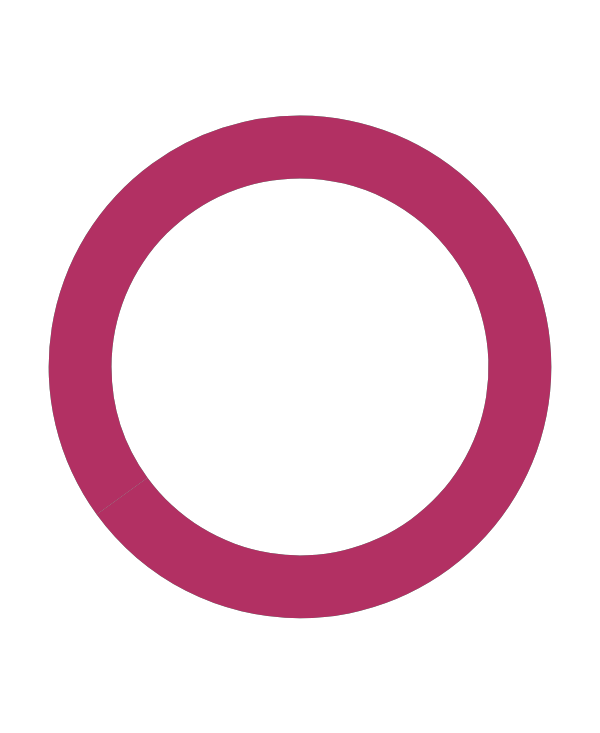 5
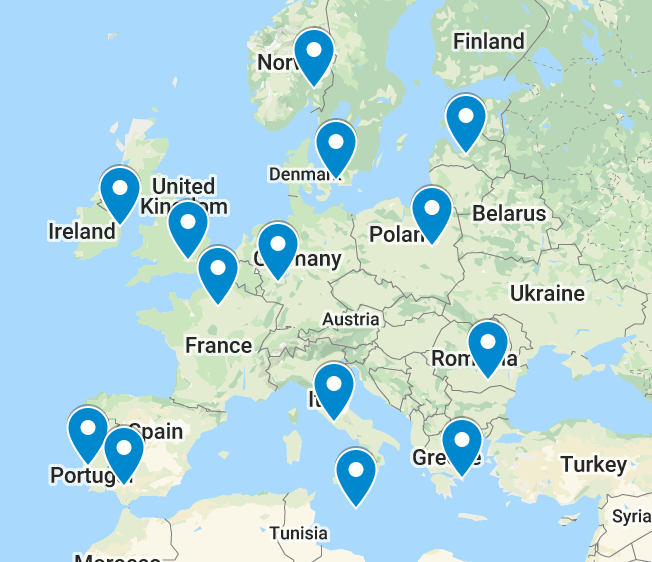 [Speaker Notes: A bit of history: with eu integration and particularly wth enlargement to east in 2005, need to access archives around 

Problem faced by Germany ìin 1990 with reunification, country at the forefront of digital archives

Not just history: Belgium using a 17thc. Bill for fishing rights on Brexit!!!]
Background to Archives Portal Europe
2005 Council Recommendation on priority actions to increase cooperation in the field of archives in Europe
The Internet  has helped  to position archives as irreplaceable professional providers of information about the past and the roots of the common identity of communities
EU Online Historical Archives - 2005
[Speaker Notes: First a bit of history – since the late 90s many institution-level or national-level projects for archives to use the new technology of the web. 

By 2005, many countries in Europe had set up national-level projects to create national databases of finding aids available on the web, and to gather into one web space the different instances created by single archives; the a report from the European Union listed 49 projects in 13 countries, as well as 7 supranational initiatives for interoperability – there was a lot of attention, to look for cooperation on the lines of linguistic and historical affinity: France, Spain and the Netherlands with former colonies, but also Poland about Polish communities in the world. 
 
Most of these projects were about information on the archive, some times the ctalogues, very rarely the actual digitised documents, and only very special collections

Mostly places to provide information 

Less than a third of these projects survived to these days (I have a list if you want to see); however, these were the pilot projects from which national level portals, Europeana, and obviously Archives Portal Europe took shape.]
from APEnet ad APEF
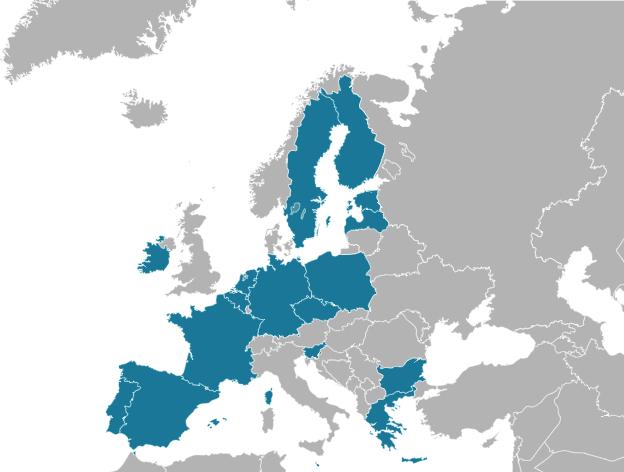 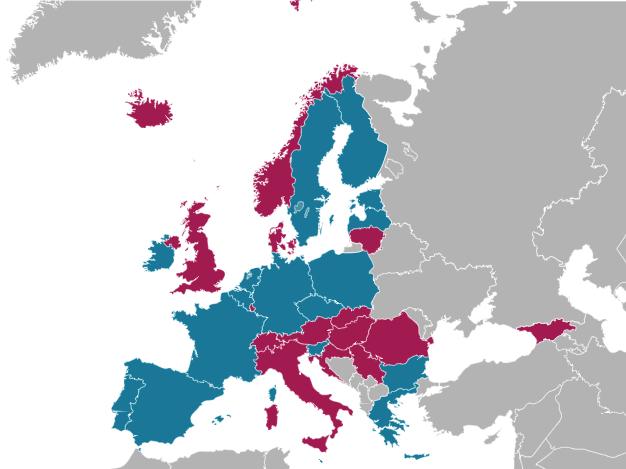 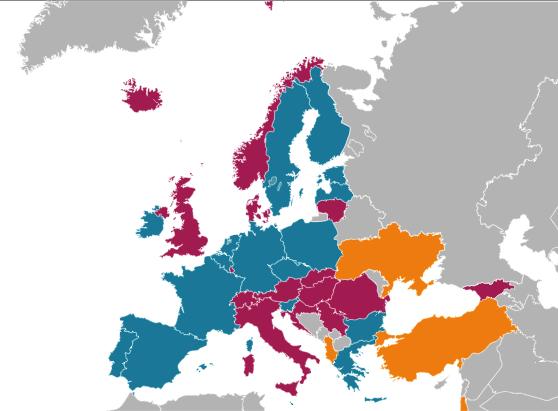 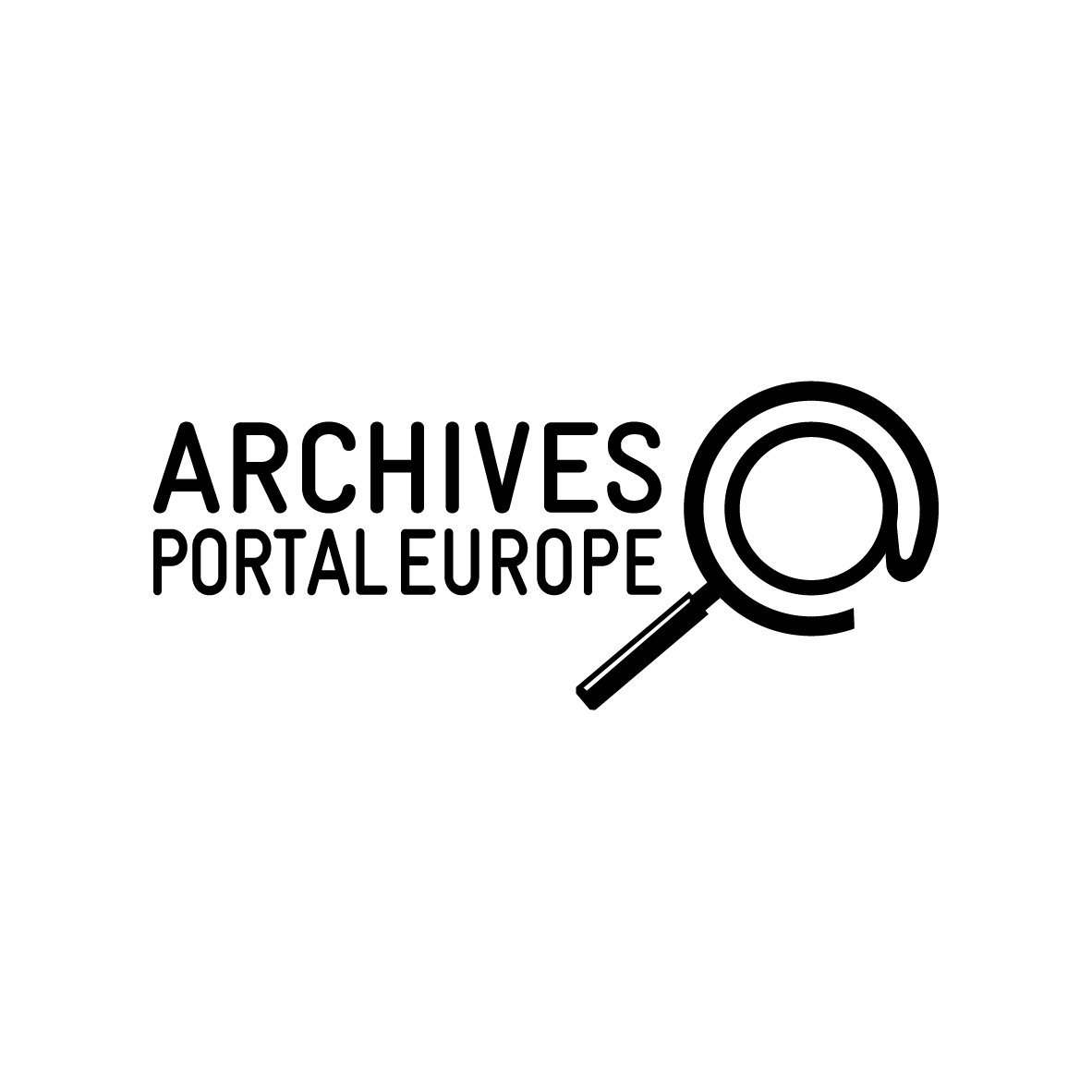 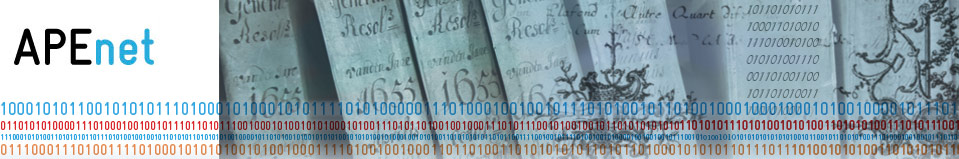 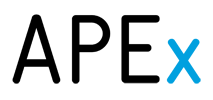 1 rep / country
Nat arch/national aggregator
WGs
Structure
Content
Providers
Assembly of Associates
Governing Board
Staff
Content
Providers
any archive

free of charge

Institution Managers
staff
Content
Providers
Country Managers
Content
Providers
Countries that pay a fee to sustain the portal  (25)
Appointed by the AoA (6)
NL, ES, HU, CH, BE, RO
Kerstin
Marta
Kostas
Ingestion in the portal
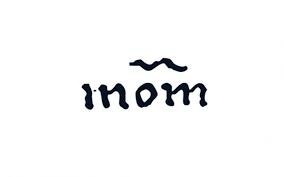 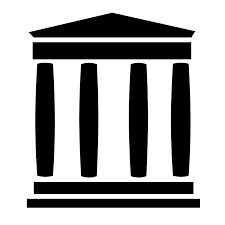 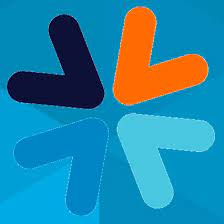 National-level or theme-level 
aggregators
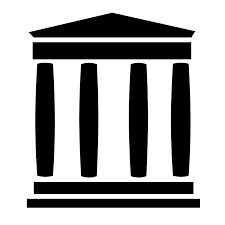 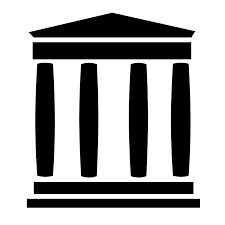 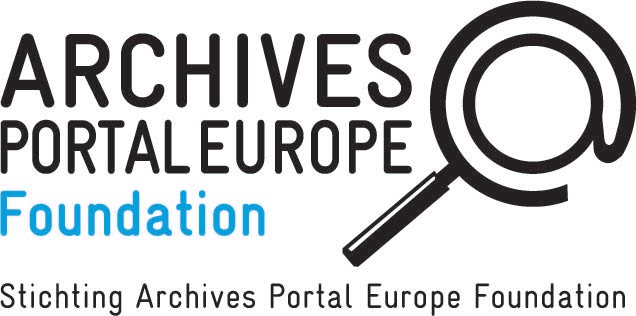 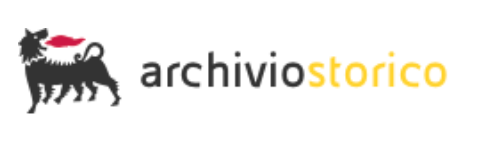 Web portal of single institution
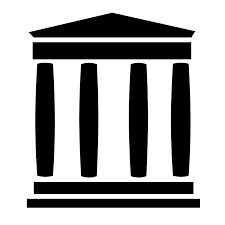 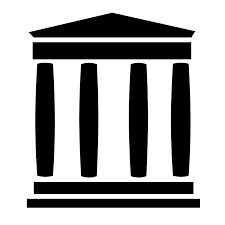 No web presence, descriptions organised ad hoc
APE acts as aggregator
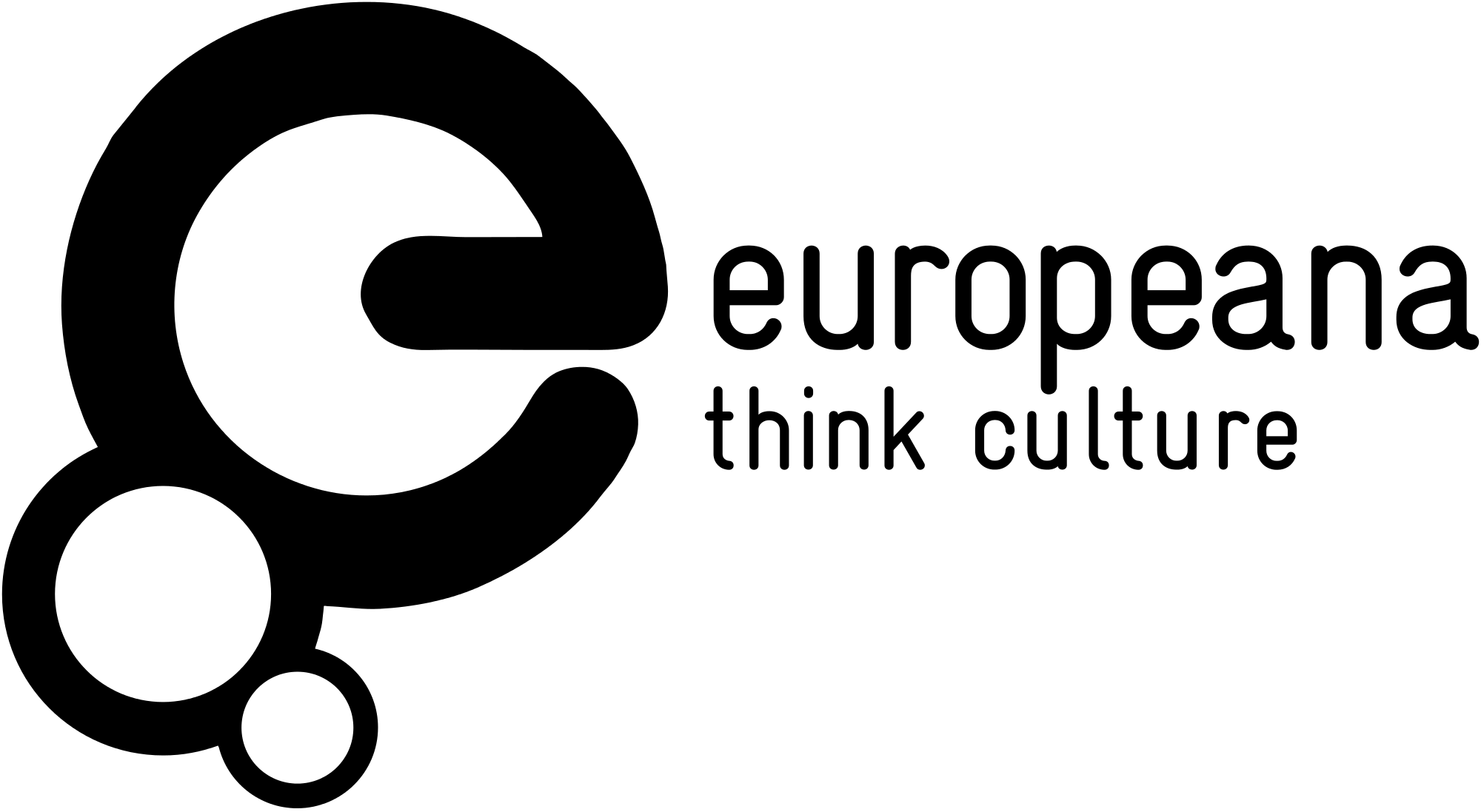 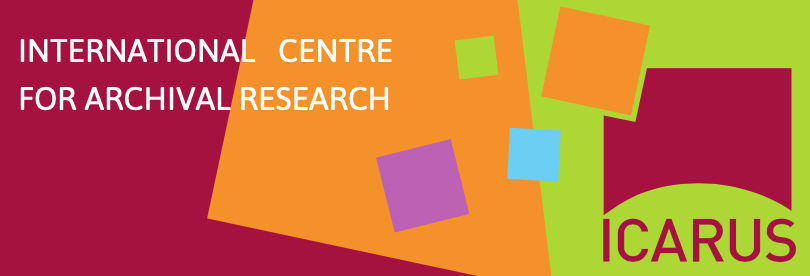 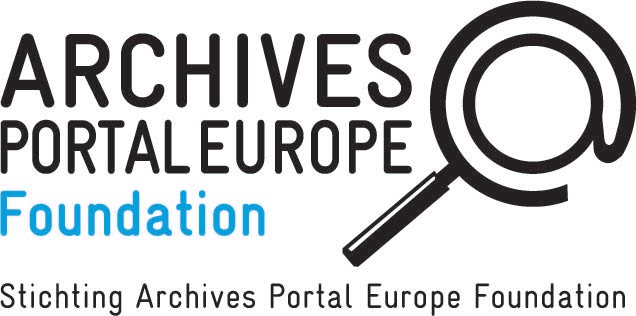 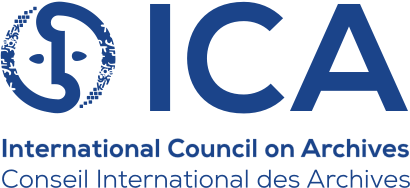 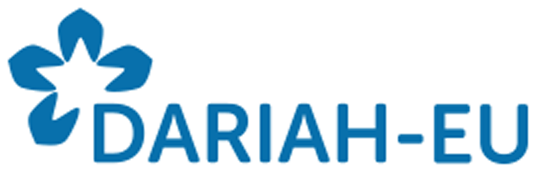 Open Source
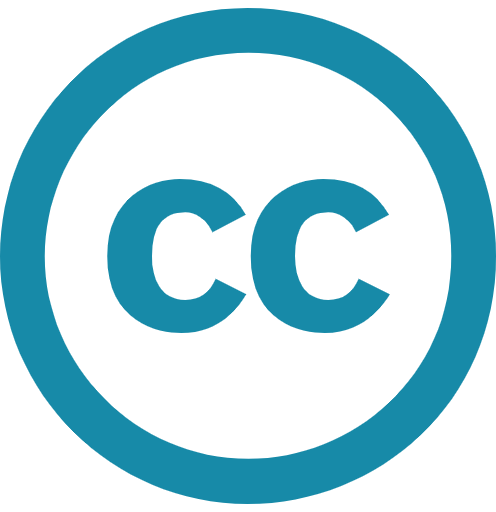 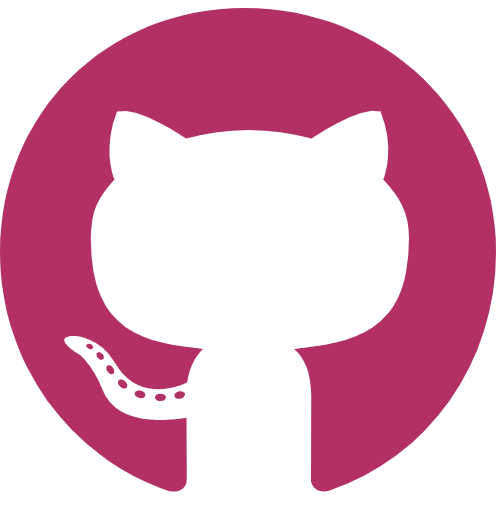 https://github.com/archivesportaleuropefoundation
Information
Detailed
Type of description
Info on the institution  General collections’ info  Detailed collections’ info  Description of each single collection Description of each single document Link to the doc
Standards
APE - EAD
APE - CPF
APE - METS
Encoded
Archival 
Description
Corporate bodies
Persons
Families
Metadata Encoding
 and 
Transmission Standard
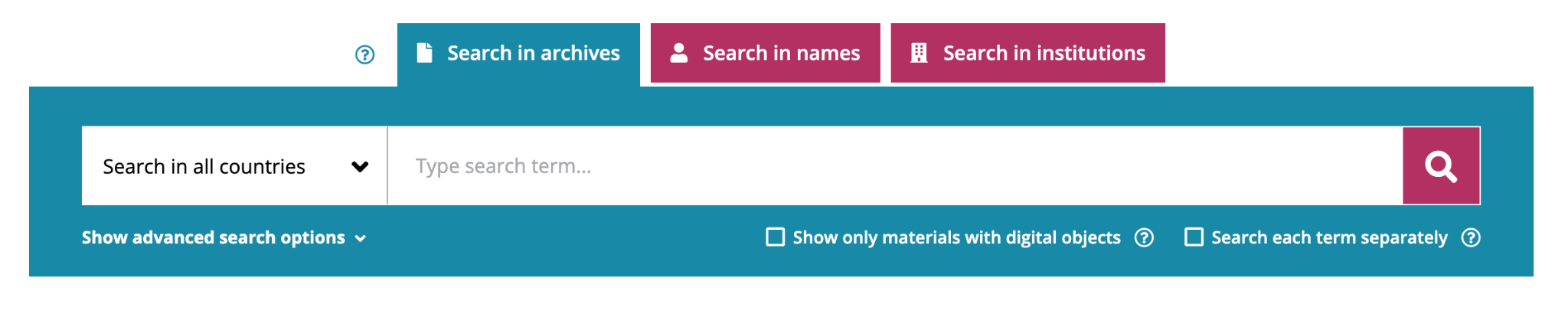 Different technologies
Different admin systems
36 countries


All sort of 
archives
VERY multilingual
Different traditions
Technical problems
Usage of a good deal of software, some of them proprietary, which don’t export in XLM 
Different hierarchical structures 
Machine-readable metadata (ex, date in title) 
 Special characters
New Research Opportunities
Transnational aspects of European history
Comparative micro-history 
Same events as narrated in different cultures
Diverse archival narratives 
Same events as narrated by different archives, diverse archival production in comparison 
National archives levelled to community/local archives
Quantitative Research 
How many documents created by an event/person/etc. 
The geography of archival heritage  
Simultaneous access to archives 
of different level / type
from different countries
in different languages
Examples of projects involved with
Automated topic detection tool  

DE-BIAS project  
EU-funded project (PI. Deutsches Filminstitut & Filmmuseum)
Develop a tool that automatically detects offensive terms in cultural heritage metadata and provides information on their problematic background, using vocabularies focused on three main topics: migration and colonial past; gender and sexual identity; ethnicity and ethnoreligious identity.


Anti-colonial archive working group 

Metadata Digitisation grants 

Research grants (academic and creative)
Sharing Access to European Memory
Improve capacity (more and better data) 

Easier (and more) access 
A portal for EVERYONE 
Develop tools for easier research 
Help researchers 
Cancel barriers (language, geography, costs) 

A social machine  
Put researchers and archivists in contact 
A glocal network of users and archivists 

Services for archives 
Networking and help archival institutions
Develop common best practices
Core Objective
Gathering and give access to the 

COLLECTIVE MEMORY 

of the EUROPEAN CITIZEN
HOW IT WORKS
Searching in APE
BY TOPIC
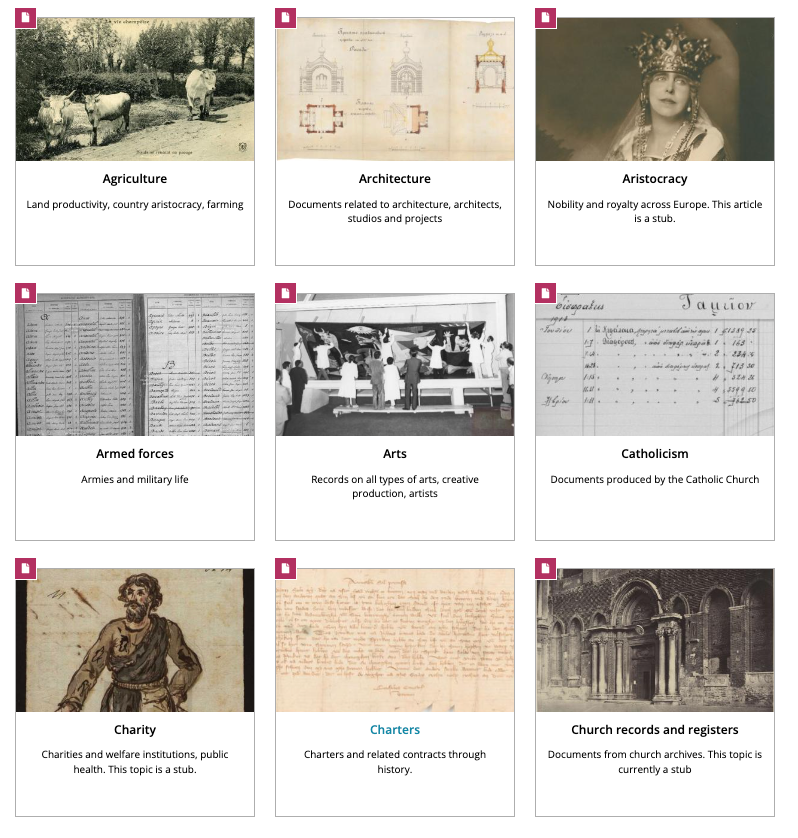 BY INSTITUTION
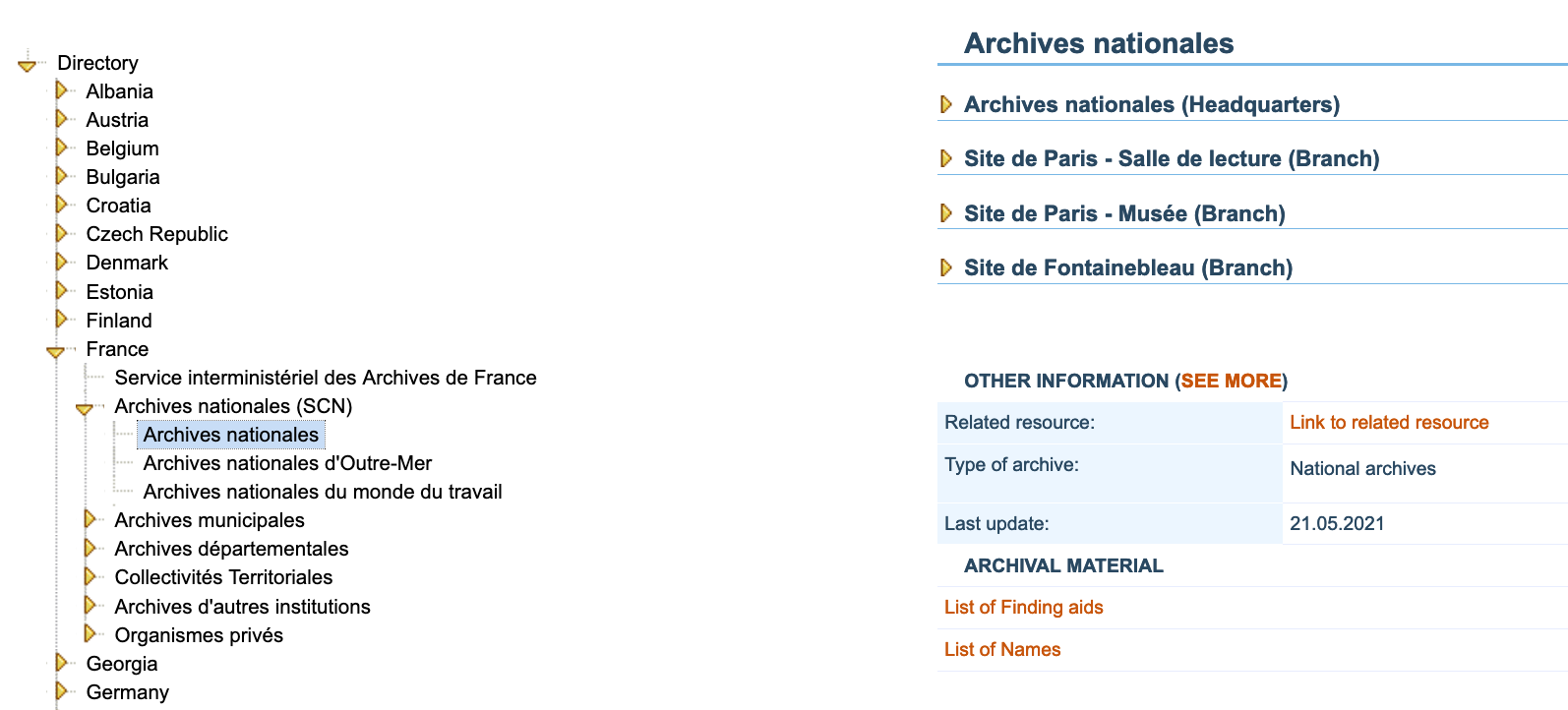 [Speaker Notes: By Institution: the classic way, you start with an institution and you search the catalogue. By Topic: organised collections from different archives in different countries, organised around a topic]
Searching in APE
BY KEYWORDS
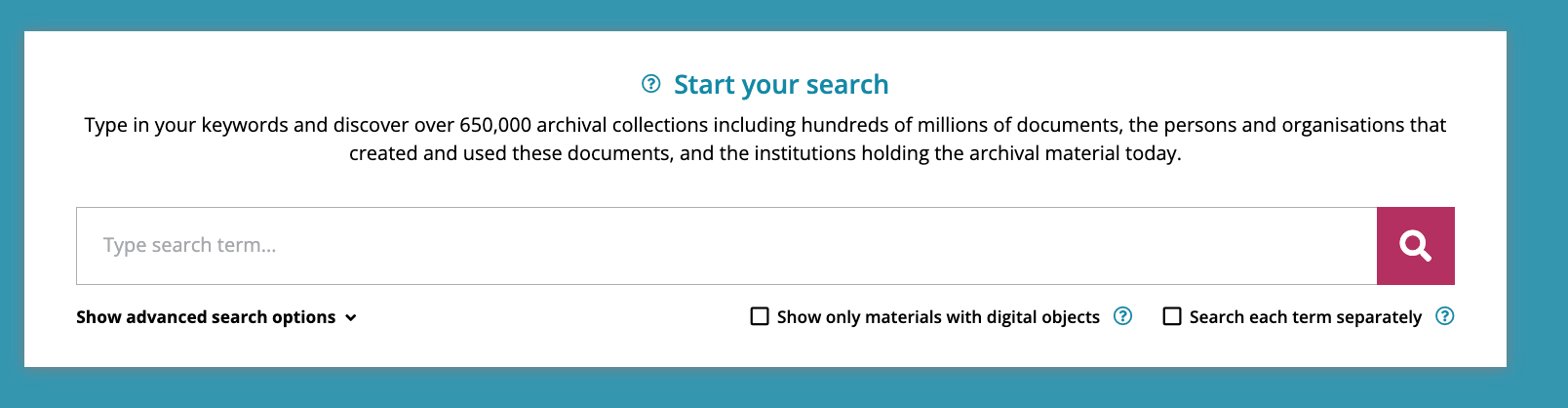 [Speaker Notes: the main way]
Multilingual Search - operators
Boolean Operators
And
Or
“   “   

Wildcards 
? = can be any character  
* = any character can follow

Наполеон OR Ναπολέων OR Napoleon OR Napol??n*
Filters
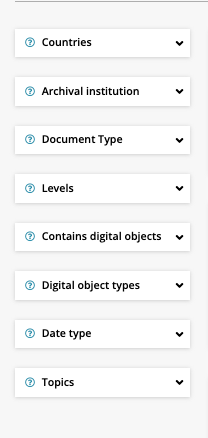 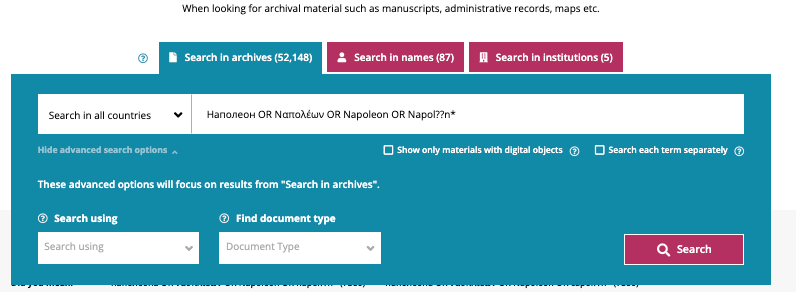 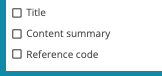 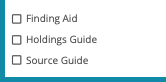 [Speaker Notes: Searches in three places in the repositories: ARCHIVES= catalogue collections; NAMES = descriptions of records creators; INSTITUTIONS = information on the archival institutions themselves
You can select to only use material with digital objects; if searching ALL the word in the search, or just one (equivalent to the AND or OR operators) And various filters: which counties, which institutions, the type of document, the date, the topic…. however plz note, only if these filters are in machine readable format (eg dates, very rarely)]
Results
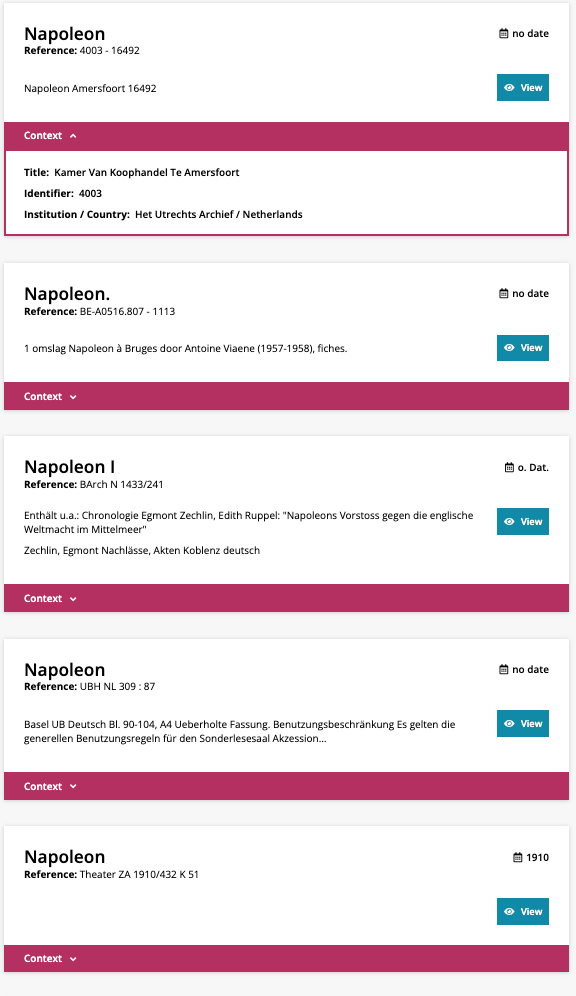 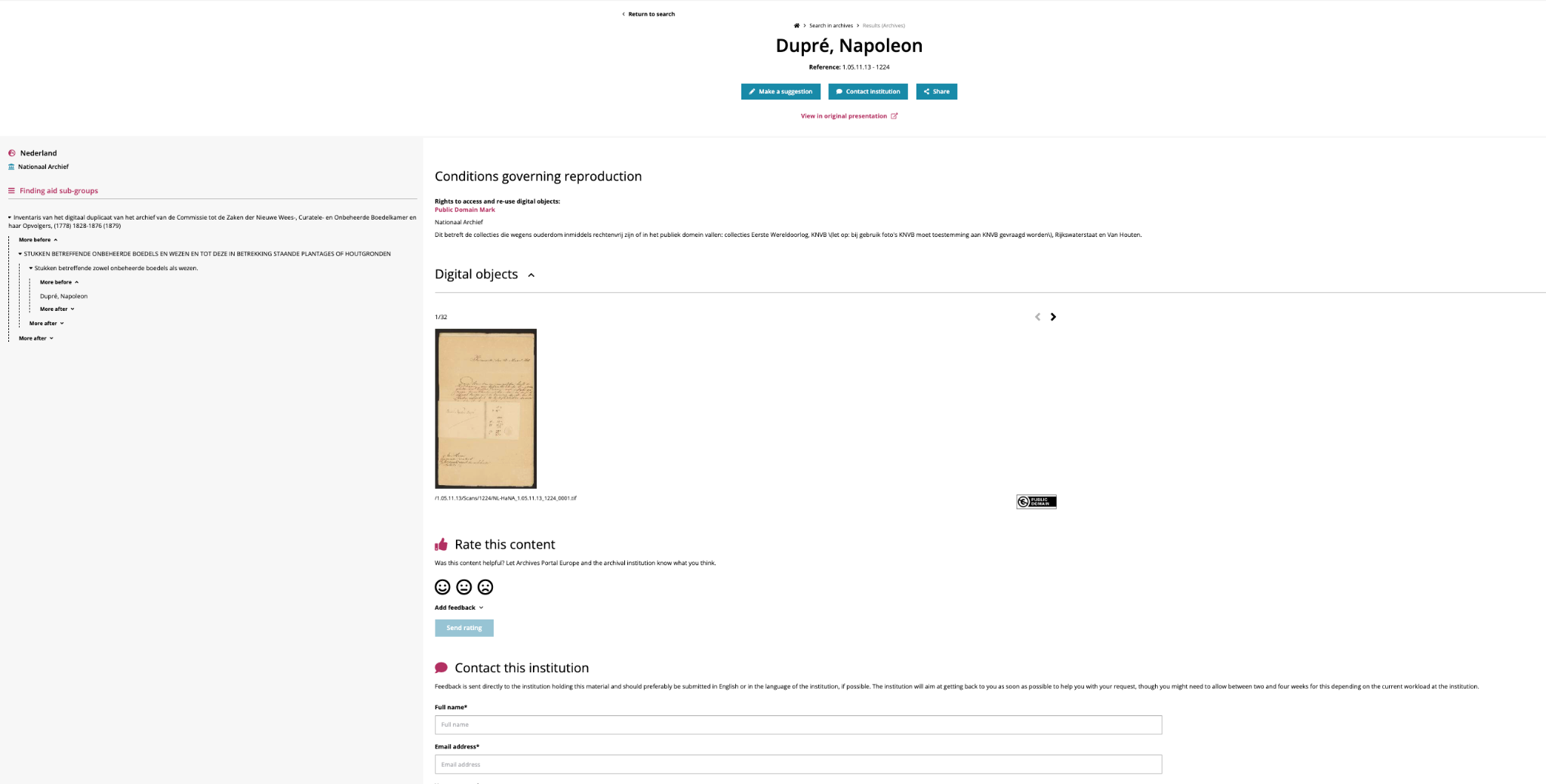 A network of archives 
and researchers
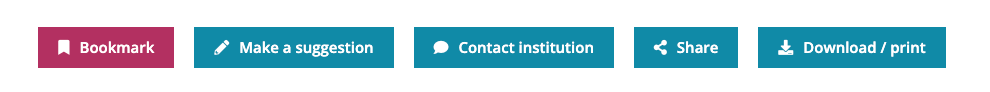 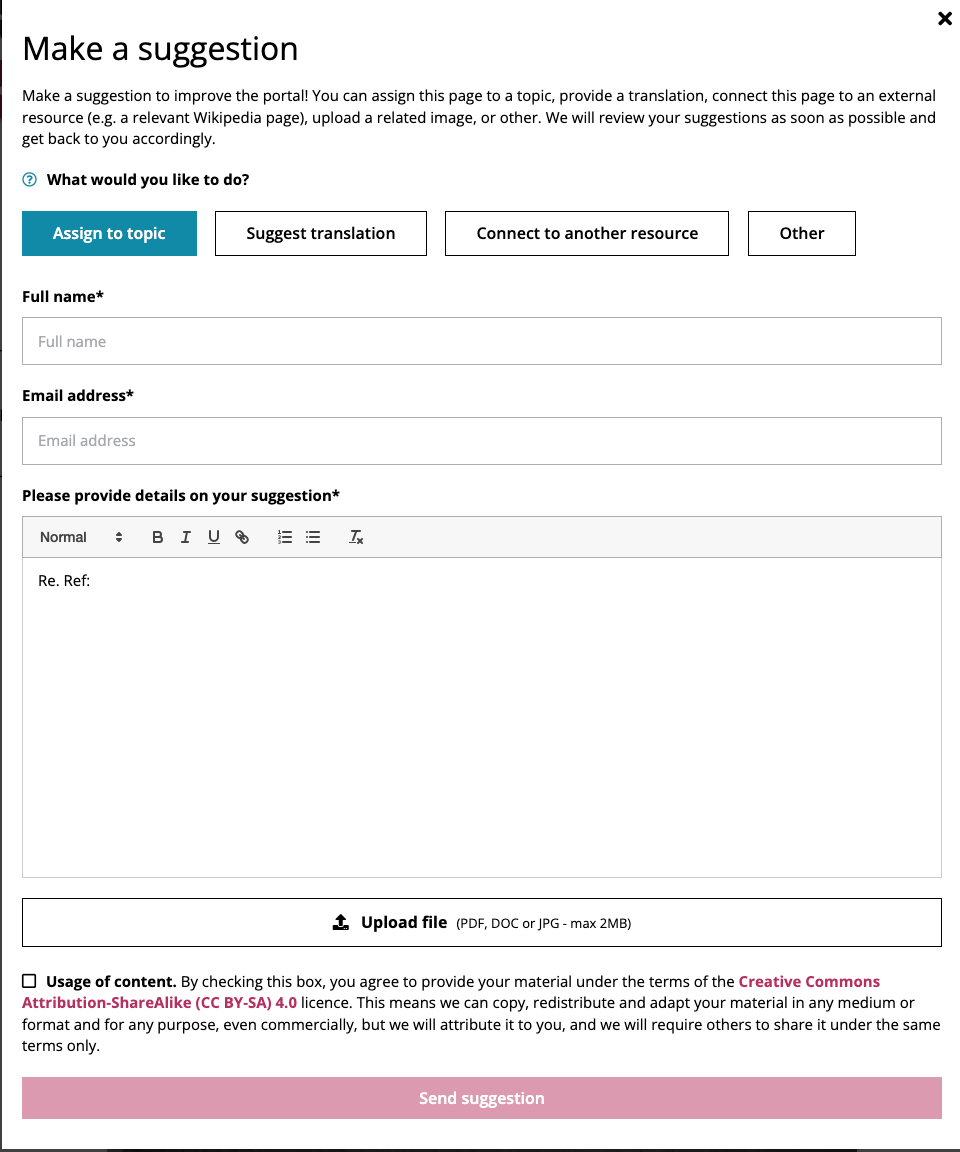 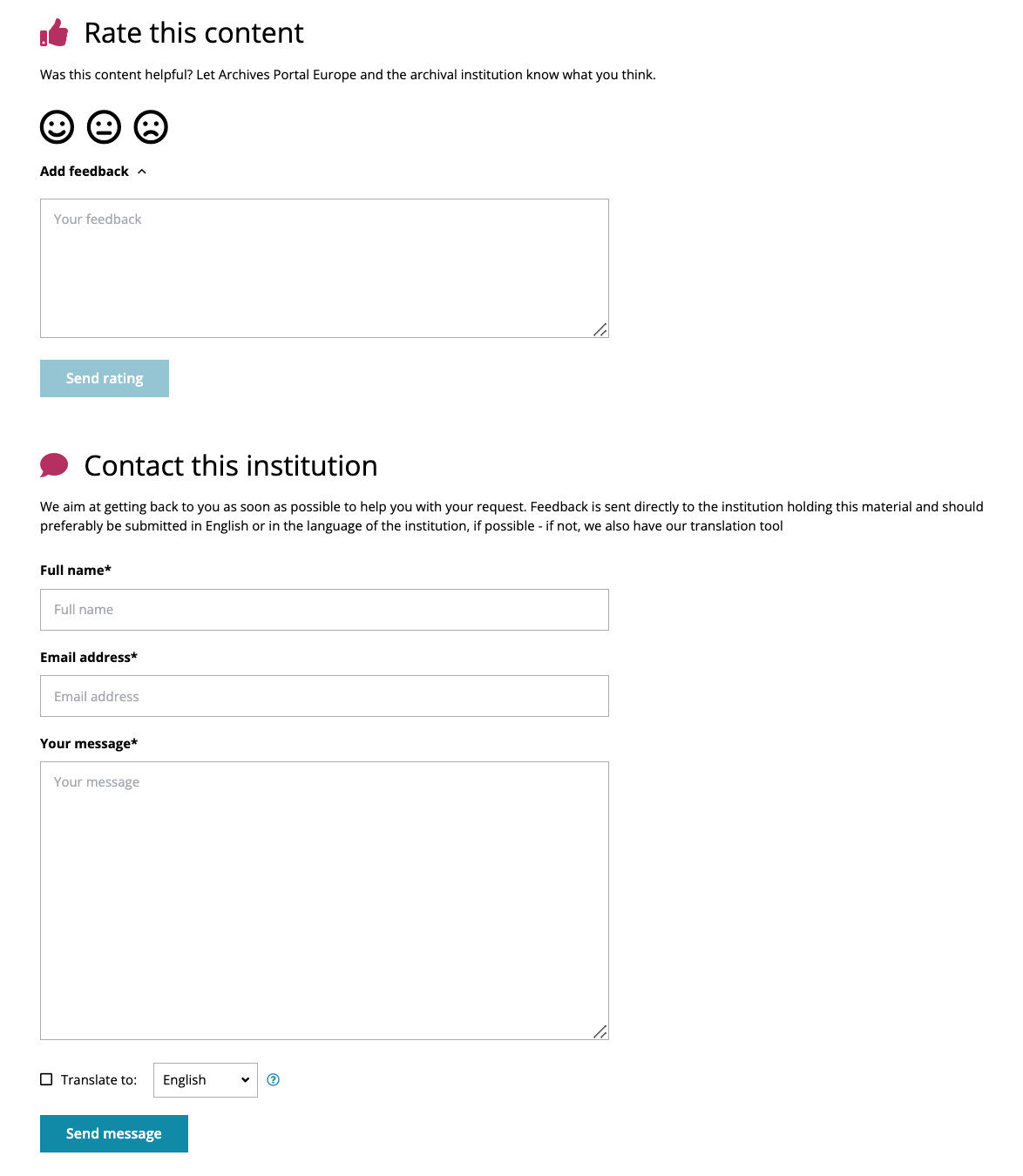 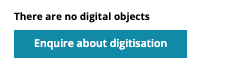 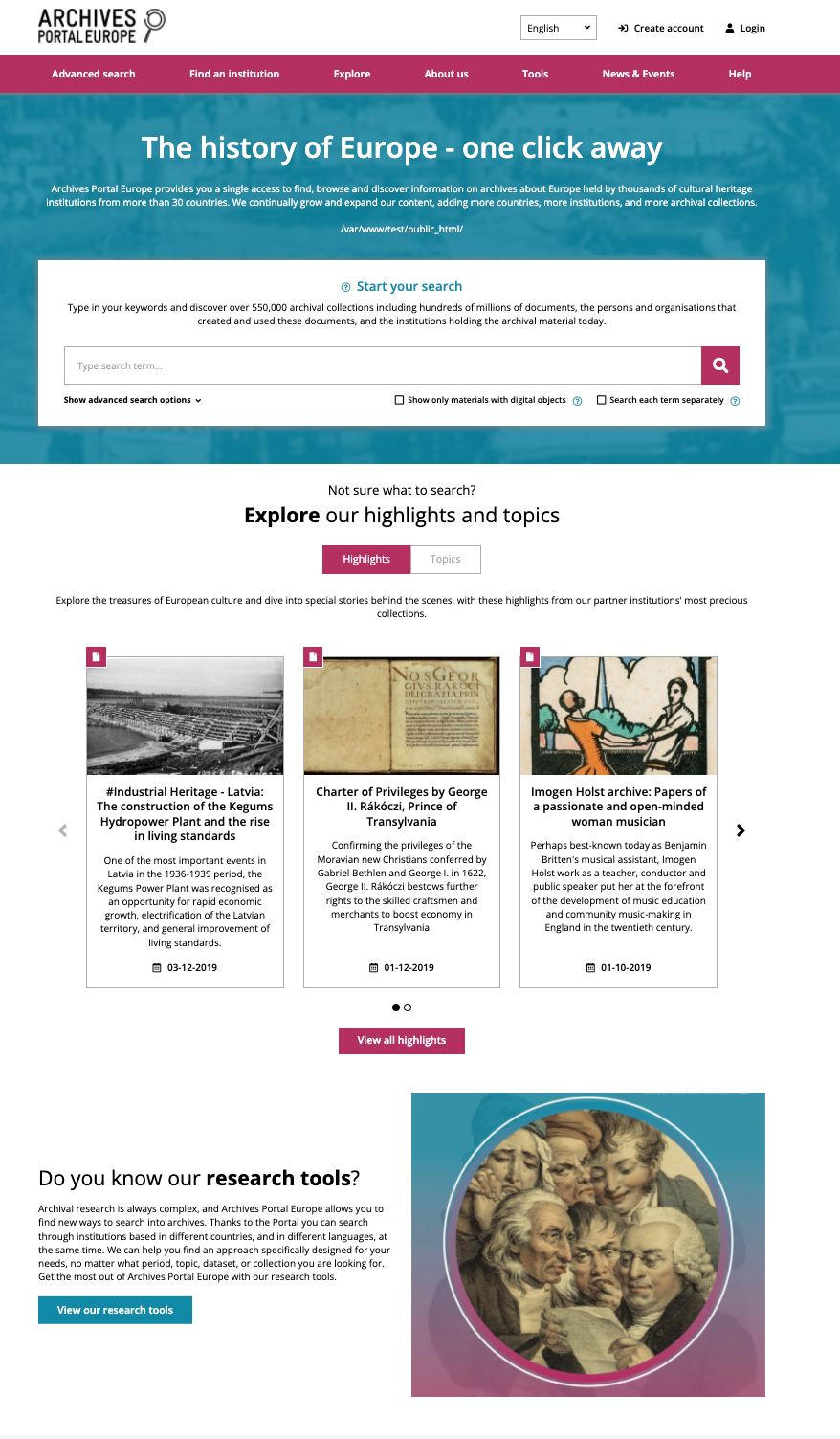 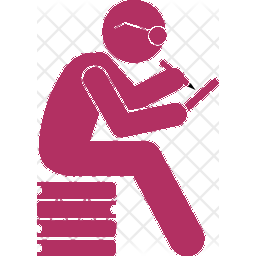 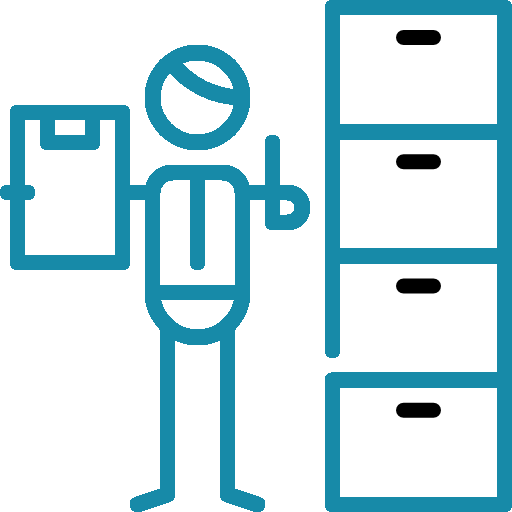 Thank you 
for your attention  !
www.archivesportaleurope.net

@archivesportal

marta.musso@archivesportaleurope.net

info@archivesportaleurope.net